20 Years Of Progress Closing UST Release Sites
Percentage Of Sites Closed (Cumulative) By State
U.S. Environmental Protection Agency 
Office of Underground Storage Tanks
www.epa.gov/ust 
January 2025
The Problem 
Contamination from underground storage tank releases threatens groundwater, the source of drinking water for nearly half of all Americans. Addressing UST release sites remaining to be cleaned up continues to be a high priority for EPA and our state, territorial, and Tribal partners.   

Working Towards a Solution   
The national UST program has cleaned up over 522,000 UST release sites over the history of the program. As of September 2024, forty states have closed over 90 percent of their UST release sites. 

Recognizing 20 Years of Progress 
EPA and our partners have reduced the backlog of UST release sites from over 129,000 in 2004 to under 56,000 in 2024. The maps on the following slides show progress each state and territory have made over the past 20 years (in 5-year intervals). The maps display the percentage of sites closed, representing cumulative cleanups completed out of cumulative confirmed releases. 

More information on cleanups and other program performance measures can be found at www.epa.gov/ust/ust-performance-measures. 
* UST release sites are also commonly referred to as Leaking Underground Storage Tank sites or LUST sites.
EPA Office of Underground Storage Tanks, January 2025
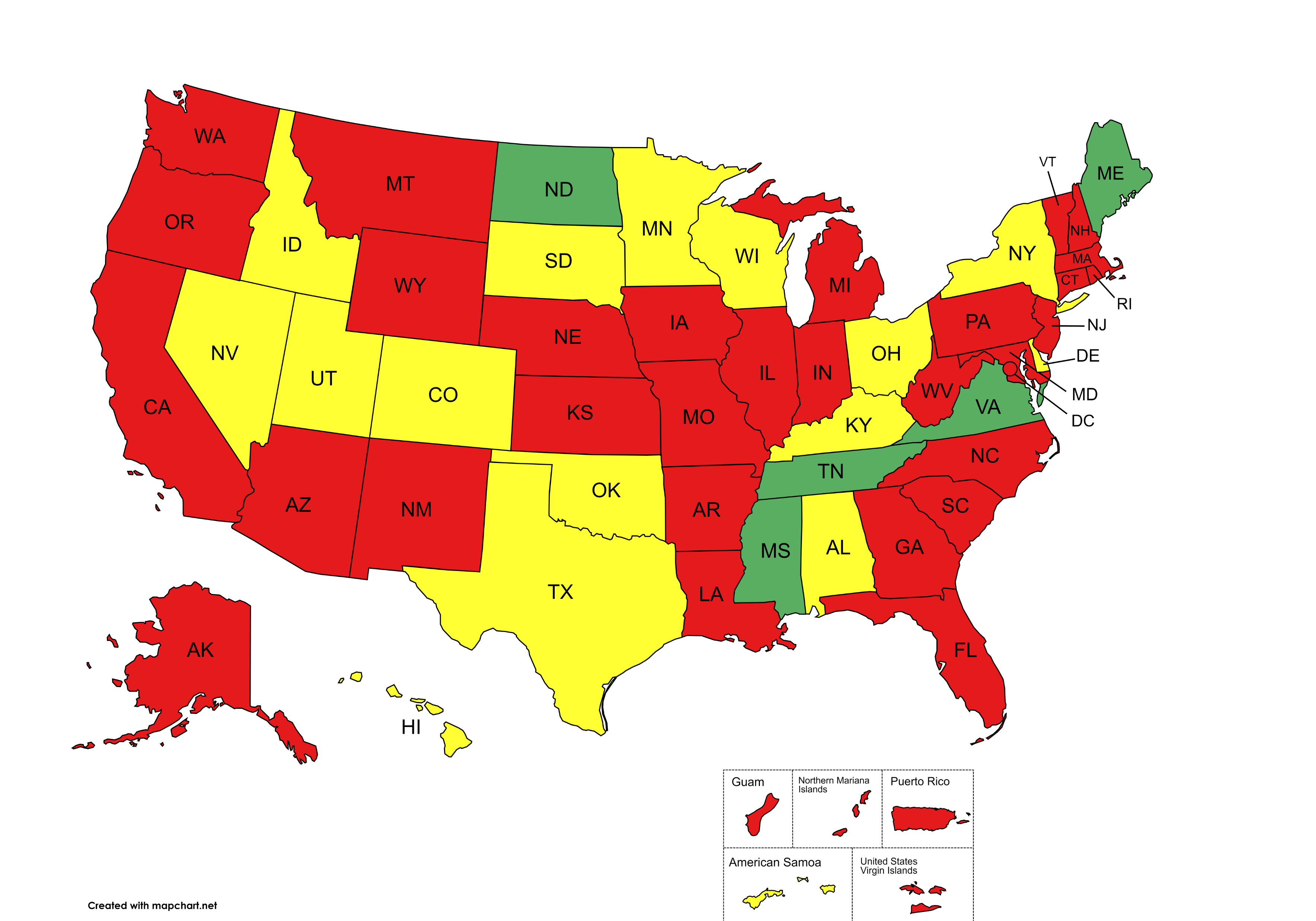 2004
% Backlog Reduction
	≤79%
	80-89%
	90-100%
EPA Office of Underground Storage Tanks, January 2025
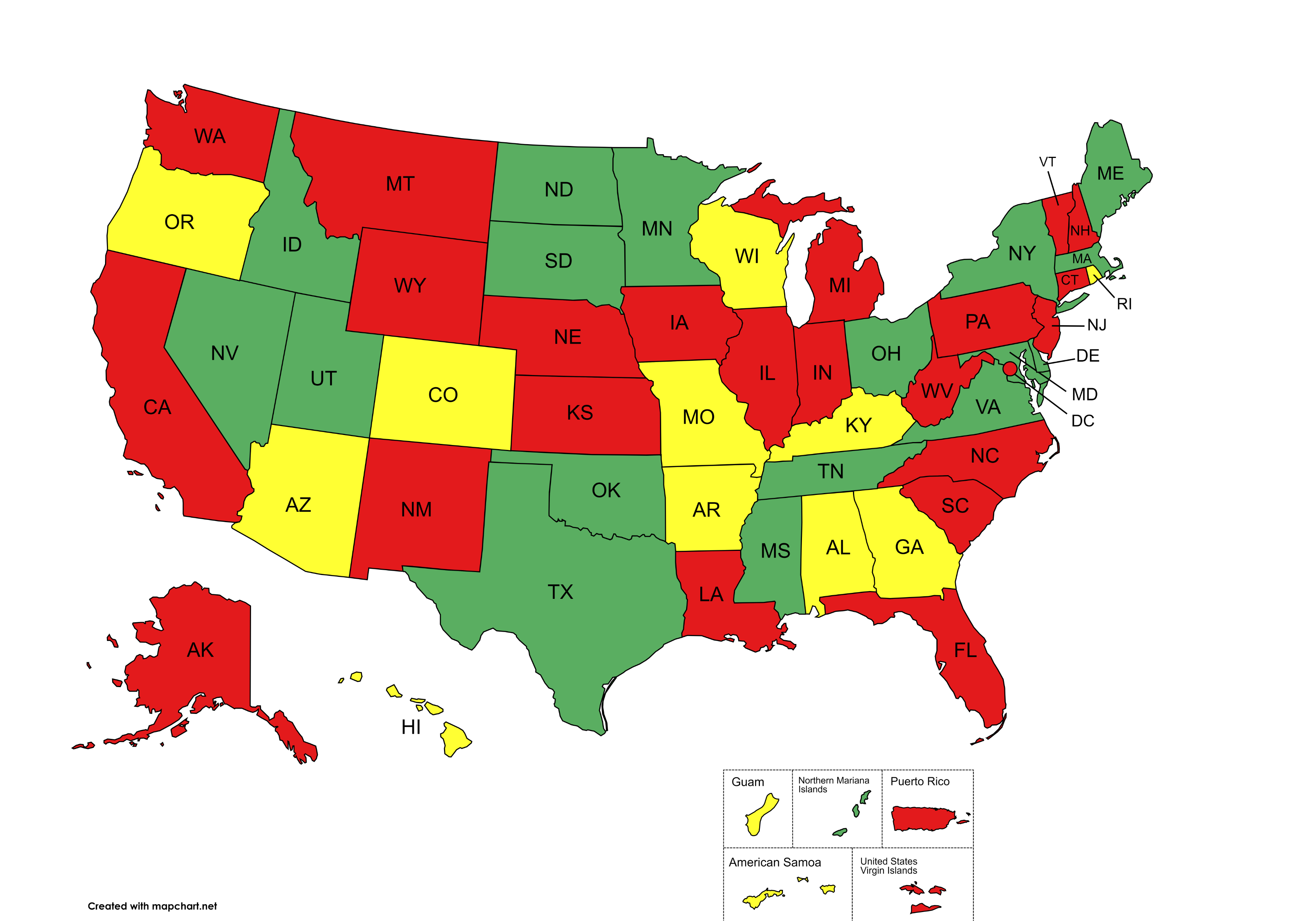 2009
% Backlog Reduction
	≤79%
	80-89%
	90-100%
EPA Office of Underground Storage Tanks, January 2025
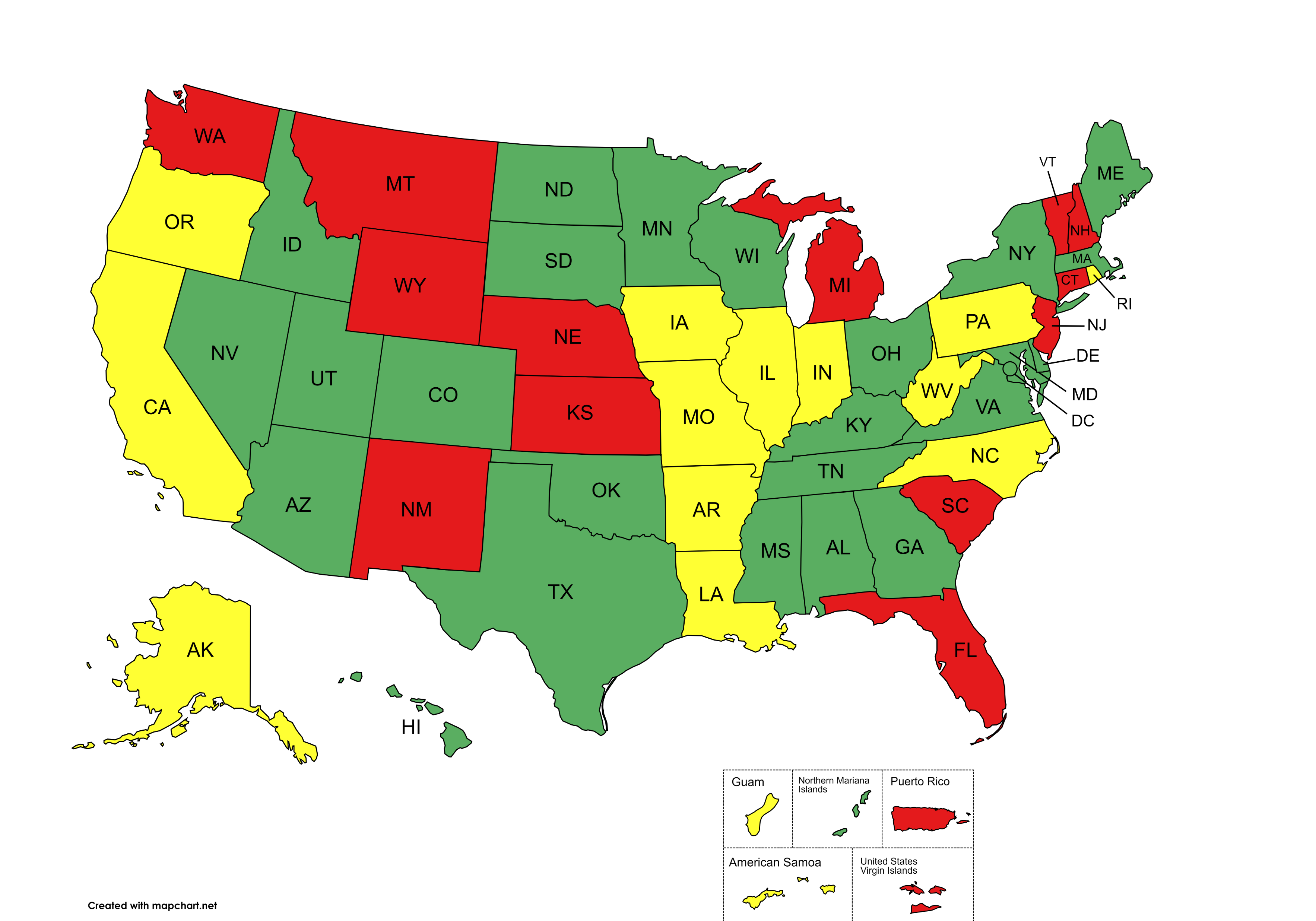 2014
% Backlog Reduction
	≤79%
	80-89%
	90-100%
EPA Office of Underground Storage Tanks, January 2025
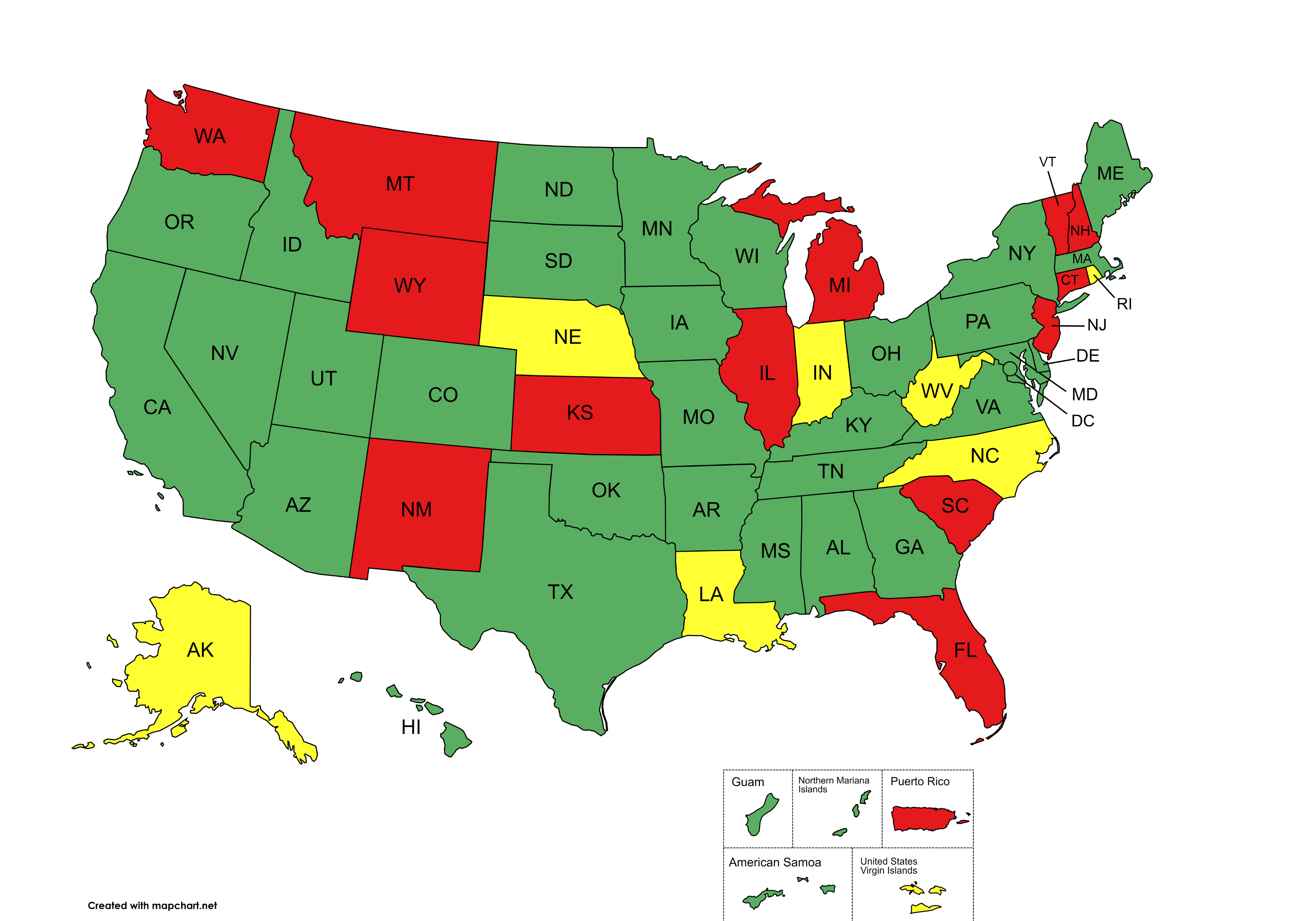 2019
% Backlog Reduction
	≤79%
	80-89%
	90-100%
EPA Office of Underground Storage Tanks, January 2025
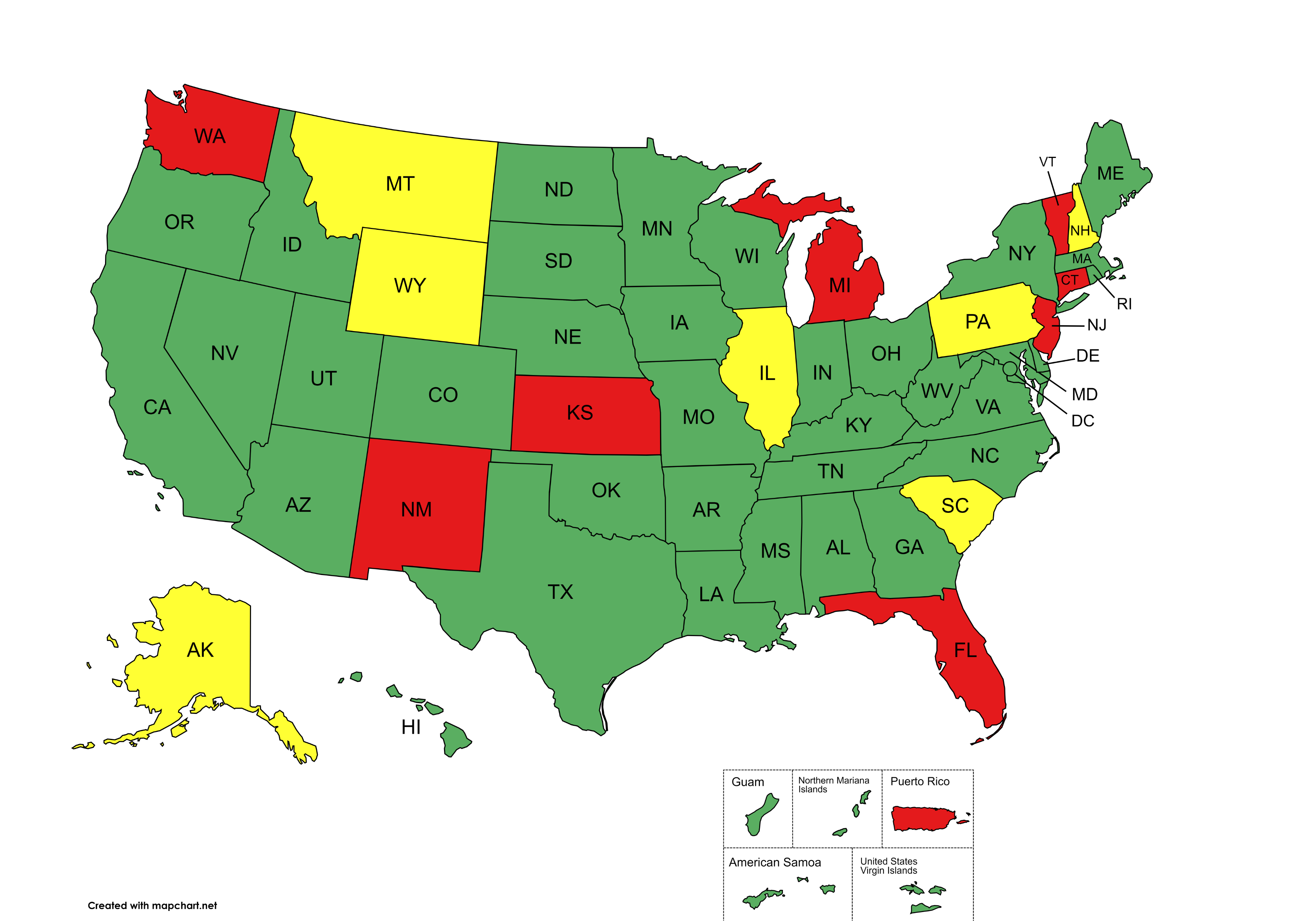 2024
% Backlog Reduction
	≤79%
	80-89%
	90-100%
EPA Office of Underground Storage Tanks, January 2025
20 Years Of Progress
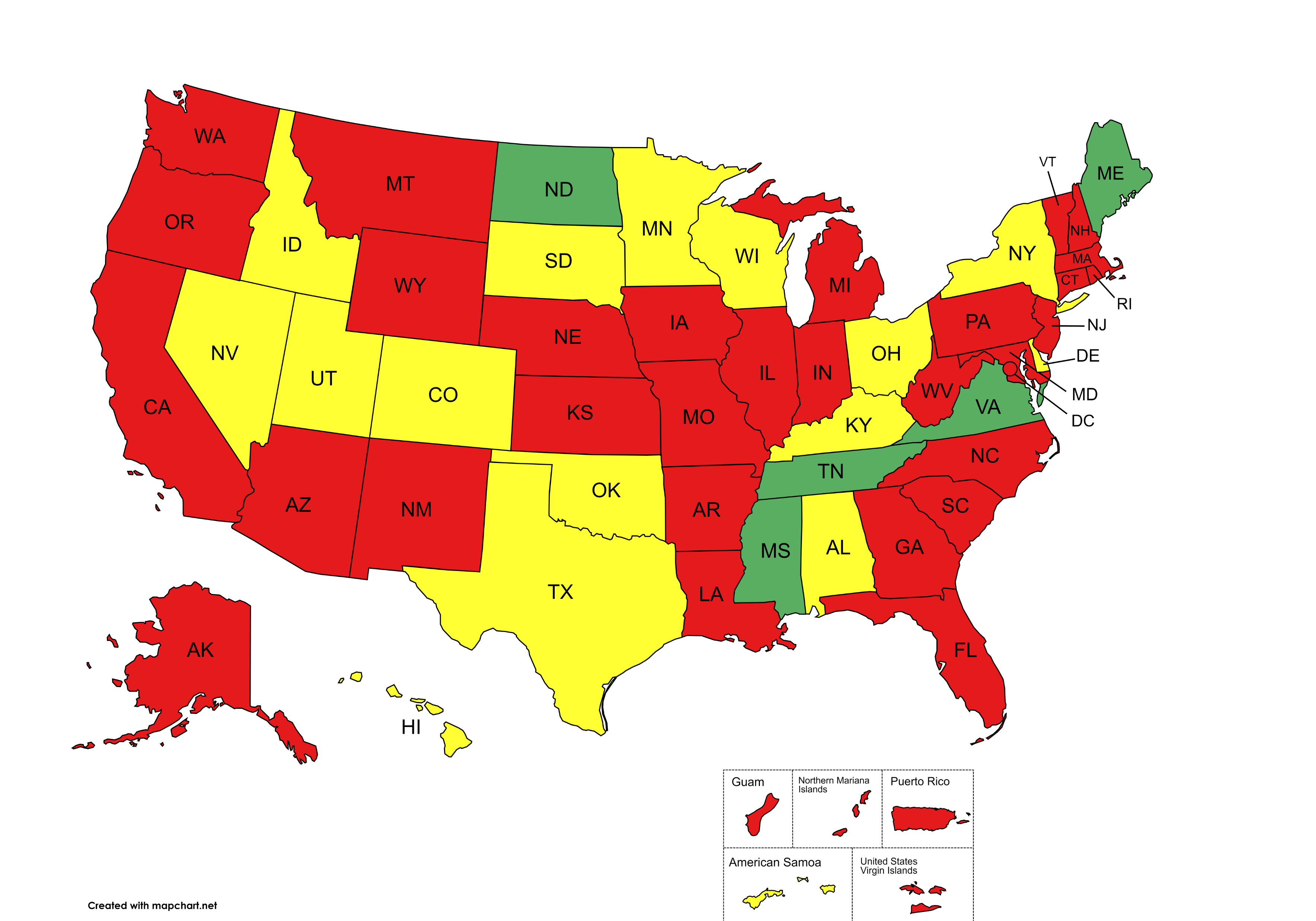 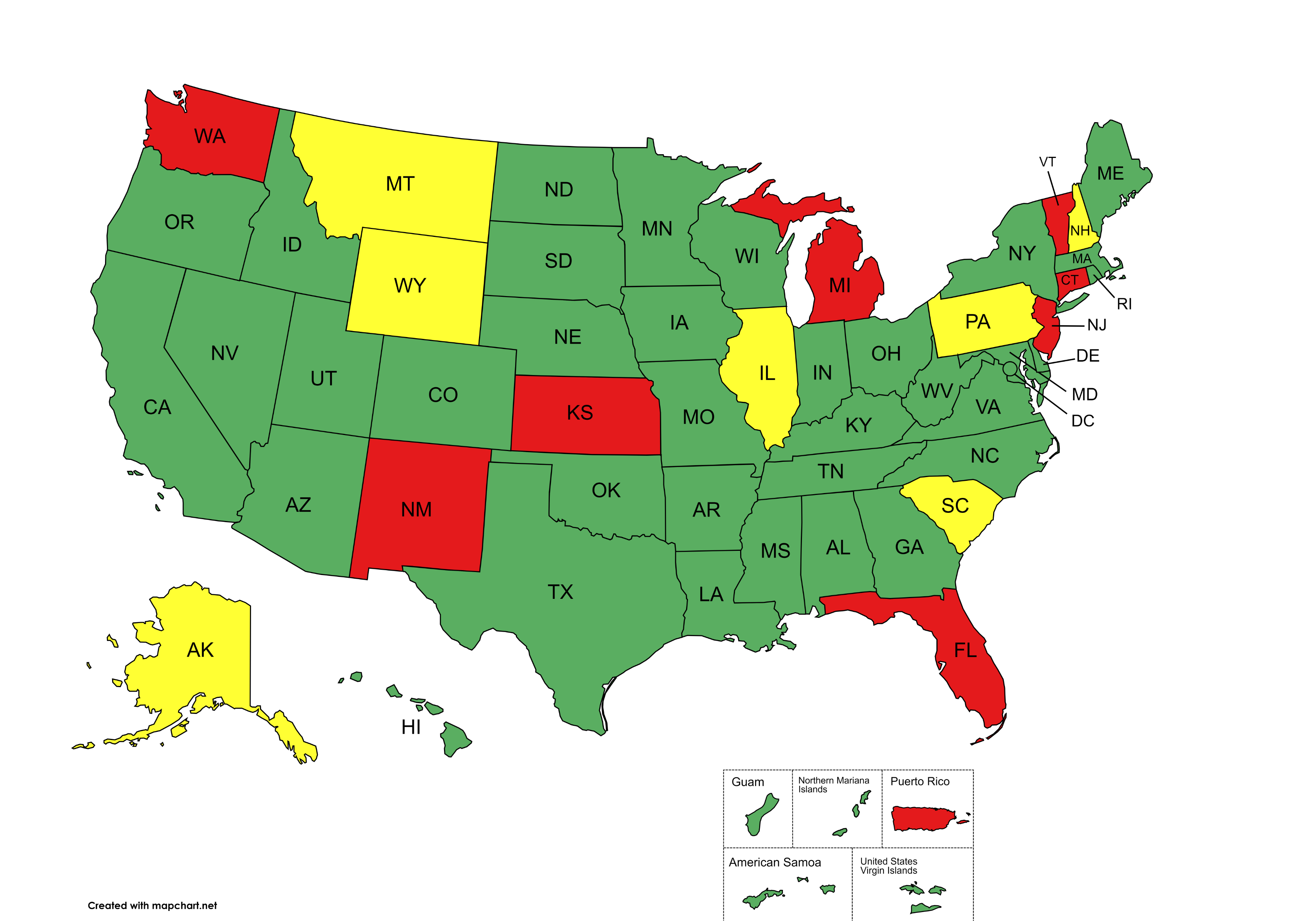 % Backlog Reduction
	≤79%
	80-89%
	90-100%
2004
2024
EPA Office of Underground Storage Tanks, January 2025